DEMOCRACY IN THE ERA OF GLOBAL CAPITALISM AND NEOLIBERALISM
Harry Oosterhuis
Introduction
Criticism of democracy is part of its fundamental indefiniteness and openness:
 
Dissatisfaction is an intrinsic element of liberal democracy, it is never finished and completed.
Democracy implies that its own functioning should be open to criticism and debate. 
Democracy by definition a cacophony of contradictory opinions and views  continuous criticism and dissatisfaction. 
Democracy is never perfect; it can always be improved and the desire for more democracy shows that it is subject to continuously rising expectations – which makes it a typical modern phenomenon.
Contemporary problems of democracy
The crisis of the welfare state
Global capitalism and neoliberalism
The undermining of the nation-state as the arena of political decision-making
Increasing inequalities
De-socialized and de-politicized individualism and the undermining of civil society
Populism and emotional politics
The undermining of welfare democracy
Leftist protest movement of the 1960s and 1970s: dissatisfaction with politics as technocratic management. 
Economic crisis of the 1970s: welfare arrangements not financially affordable anymore. 
Underlying cause  the welfare state’s ‘perverse’ dynamics.
Self-destructive dynamics of the welfare state
The promises of elected politicians to provide collective welfare 

Rising expectations and claims of citizens 

The reluctance of elected politicians to withstand this pressure 

Ever higher government spending

Raising taxes, inflation and growing deficits undermining economic growth 

The need to cut on social benefits 

Dissatisfaction among citizens 

Loss of trust in politics and democracy.
Neoliberal and New Rightist criticism of welfare democracy
19th-century economist Claude Frédéric Bastiat: the modern state as the great illusion by which everybody tries to have others bear the costs of one’s living.

Neo-liberalism and the New Right: the welfare state (‘nanny-state’) unjustly prioritizes social equality (collective self-determination) above individual liberty (individual self-determination).

Thatcher: there is no such thing as society, 
there are only individuals.’ 
And: Less state, more money in the pocket.
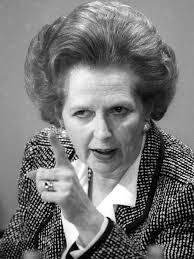 Return to protective liberalism
An instrumental form of democratic politics as a means, minimizing the role of the state and maximizing individual self-determination and economic initiative.


1990s: demise of communism  celebration of the superiority of liberal democracy and free-market capitalism (Francis Fukuyama, The End of History), putting social-democracy into the defensive.
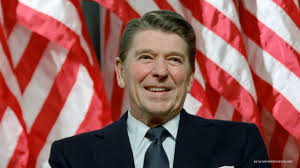 Global capitalism and neoliberalism
Tocqueville: ambivalent relation between democracy and capitalism: 
spurring social democratization by undermining traditional hierarchies and collectives.
growing preoccupation with economic self-interest and consumption at the cost of political engagement.

Neoliberal society: individual withdrawal from the public good and democratic participation:  
focus on economic interests, enterprise and competition, costs and benefits.
materialist values, consumerism and commercialized entertainment and sports. 
TINA-logic: no other choice than adaption to the requirements of the free market.
Economic undermining of the nation-state as arena for political decision-making
Global capitalist market and powerful multinationals: democratic nation-state economically and financially disempowered. 
Shift of power from national state to international financial markets, investment funds and corporate business interests, the ‘Wall Street-US Treasury-World Bank complex’, international and European institutions and agencies, unelected experts and technocrats, multinational corporations and financial interests. 
Financial markets put pressure on national governments to implement policies, such as austerity programs, which is not in the interest of citizens. 
Greedy and irresponsible bankers, businessmen and top-managers. 
In whose interest is the dominant neoliberal There-is-No-Alternative doctrine? 
Post-Democracy (Colin Crouch)  economic and also political power is increasingly flowing into the hands of privileged and cosmopolitan elites.
Cultural undermining of the nation-state as arena for social cohesion and solidarity
Growing cultural, religious and ethnic diversity and division  undermining consensus about the public good and social-economic solidarity. 
Political controversies have moved from social-economic issues to cultural, ethnic and religious identities and moral issues.
Fear that social cohesion on the basis of shared traditions and attachments, habits and customs is jeopardized  fuels populism and nationalism.
Lower classes feel culturally and economically threatened by internationalization and globalization.
Increasing socioeconomic and cultural inequalities
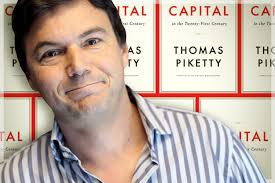 Thomas Piketty: Capital in the 21st Century (2013): 
increasing inequalities in wealth
decline of the middle class

Widening gap in educational and cultural capital: winners and losers of modernity  reflected in voting patterns and political polarization on the basis of conflicting values.

Growing contradiction between the egalitarian ethos of meritocratic society, which is a precondition for democracy, and the harsh realities of the competitive neoliberal global capitalist economy and increasing gap between highly- and low-educated people.
De-socialized and de-politicized individualism and the undermining of civil society
The neoliberal individual: the entrepreneur, the consumer and the psychological self rather than a political actor and citizen of a democratic collective. 
The satisfaction of personal feelings and desires, of private demands and values has taken precedence over politics as the common responsibility and engagement for the public good and the shaping of our future society. 
Problems and misfortunes articulated in the therapeutic language of psychobabble instead of in a critical political discourse (or sociological analysis) about the fundamental underlying structural causes. 
Growing voter-apathy and detachment, declining membership of political parties and social organizations, skepticism about representative democracy and political parties. 
Tocqueville’s argument about civil society as a crucial factor in democracy: unrestrained individualism combined with social and political apathy can jeopardize democracy.
Populism
Populism an inevitable consequence of mass-democracy?
Possible undemocratic tendencies in populism: (Tocqueville: ‘tyranny of the majority’) can they  be kept in check by the safety-valves of liberal democracy: rule of law, basic civil rights, indirect parliamentary representation, bureaucracy and expertise, framework for self-correction and compromise, free press?
Emotional politics
Tension between realistic, sensible and consensual decision-making and the often not so reasonable and not so well-informed public opinion.
How to communicate realistic, but unwelcome messages to voters and convince them of long-term visions?
The prominent role of the mass media in politics: focus on sentiments and sensations, radical but superficial opinions, emotional debate, on hypes, and politicians’ personality and image, on politics as show and drama.
Online social media: as much or even more misinformation than solid and reliable information; ill-founded opinions presented as facts; confirmation bias. 



Democratic requirement of being informed, of making a serious effort to understand the issues about which one ventilates one’s views while also respecting other views.
Solutions?
Changing the attitudes of citizens  revitalization of classical-republican values and civic virtues through education and involvement. 
More direct democratic procedures  participatory and deliberative democracy close to people’s daily lives; democracy as continuous social learning process.
Democracy cannot oblige or force people to be active citizens.
How to solve global problems in a democratic way without global political institutions?